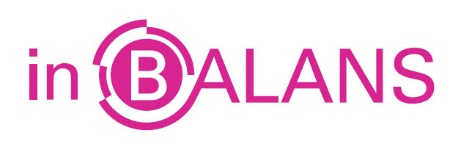 Solvabiliteit
De mate waarin een onderneming in staat is haar schulden op korte en op lange termijn te voldoen.
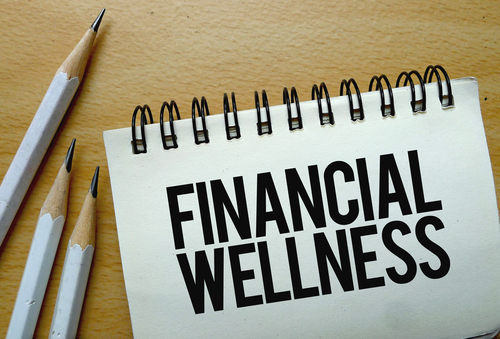 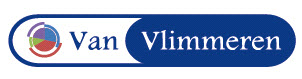 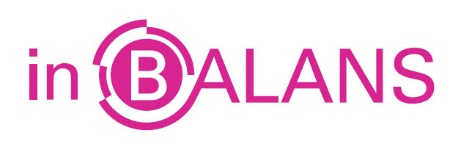 Going concern
Het uitgangspunt dat de onderneming ook in de toekomst blijft bestaan.
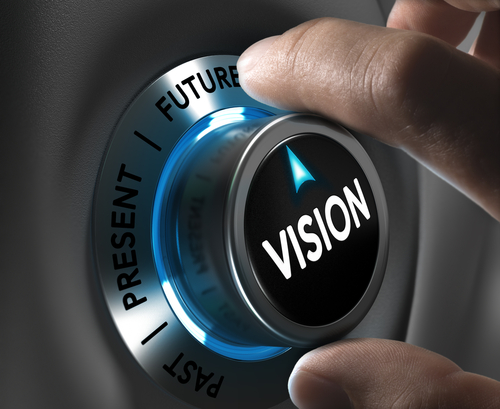 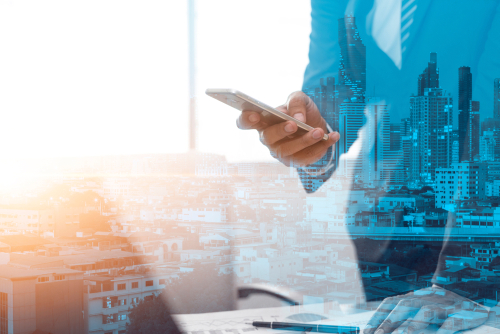 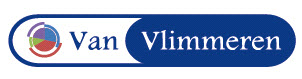 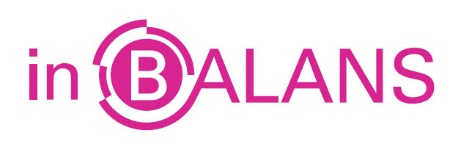 Solvabiliteitspercentages  
totaal vermogen      x 100% =TV/VV x 100%
vreemd vermogen
eigen vermogen       x 100% =EV/VV x 100%
vreemd vermogen
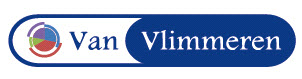 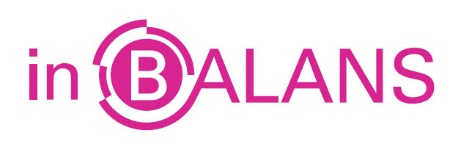 Liquidatiewaarde
Het bedrag dat de activa bij liquidatie opbrengen.
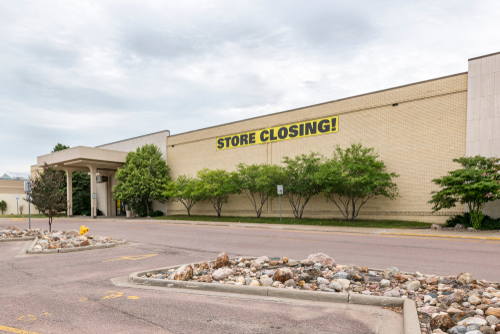 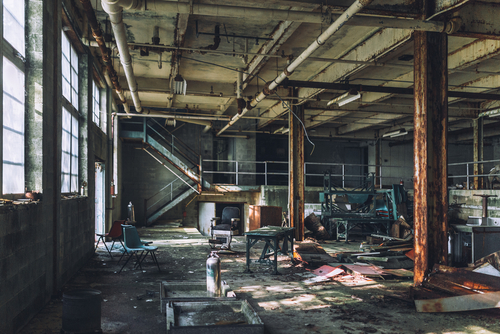 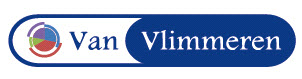 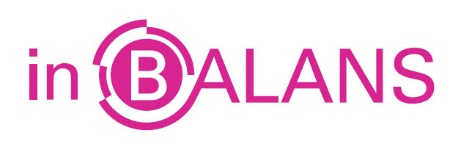 Groei onderneming
Het aantrekken van vermogen kan invloed hebben op de solvabiliteit.
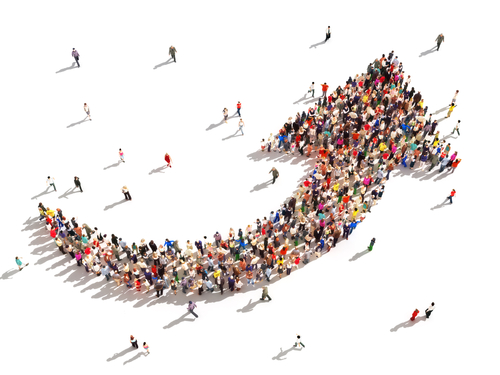 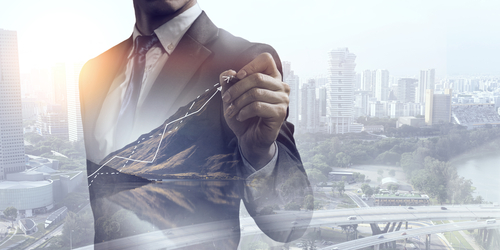 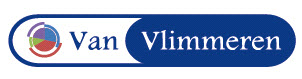 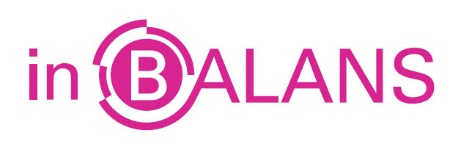 Solvabiliteitseis
Deze geeft aan welk deel van het totale vermogen maximaal mag bestaan uit vreemd vermogen.
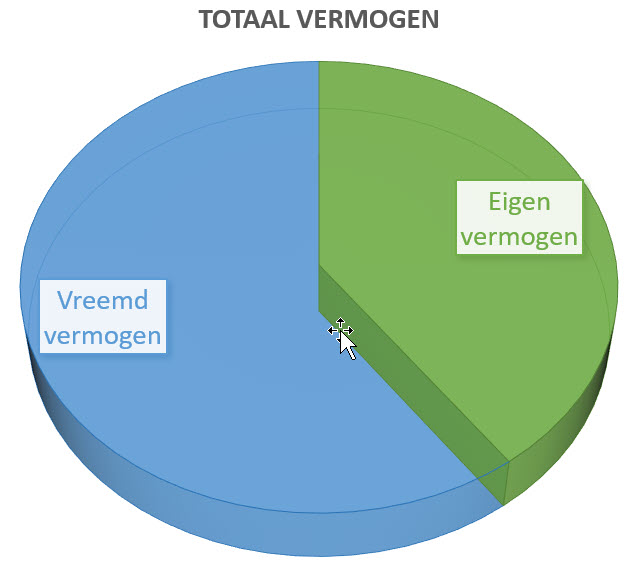 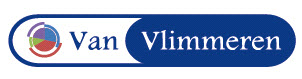